Результати самооцінювання якості освітньої діяльності за напрямками «Система оцінювання здобувачів освіти»
МЕТА :
удосконалення внутрішньої системи забезпечення якості освіти;

підвищення якості освітньої діяльності.
ЗАКОН УКРАЇНИ
«ПРО ОСВІТУ»
Розділ VСТ.41 ЗАБЕЗПЕЧЕННЯ ЯКОСТІ ОСВІТИ, п.3
Система забезпечення якості в закладах освіти (внутрішня система забезпечення якості освіти) може включати:     стратегію (політику) та процедури забезпечення якості освіти;
систему та механізми забезпечення академічної доброчесності;
оприлюднені критерії, правила і процедури оцінювання здобувачів освіти;
оприлюднені критерії, правила і процедури оцінювання педагогічної (науково-педагогічної) діяльності педагогічних та науково-педагогічних працівників;
оприлюднені критерії, правила і процедури оцінювання управлінської діяльності керівних працівників закладу освіти;
забезпечення наявності необхідних ресурсів для організації освітнього процесу, в тому числі для самостійної роботи здобувачів освіти;
забезпечення наявності інформаційних систем для ефективного управління закладом освіти;
створення в закладі освіти інклюзивного освітнього середовища, універсального дизайну та розумного пристосування;
інші процедури та заходи, що визначаються спеціальними законами або документами закладу освіти.
Напрями внутрішньої системи забезпечення якості освіти
01
03
система педагогічної діяльності
освітнє середовище
02
04
система оцінювання освітньої діяльності здобувачів освіти
система управлінської діяльності
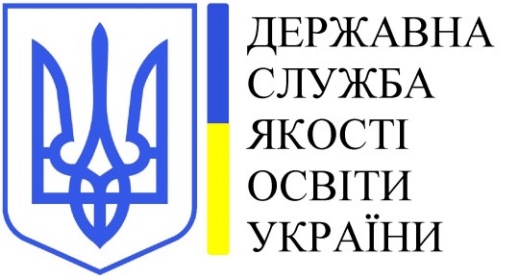 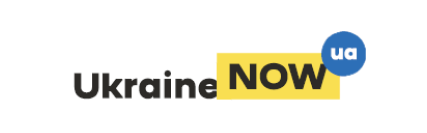 Крок 1. Визначення компонентів внутрішньої системи забезпечення якості освітньої діяльності та якості освіти закладу
Усі школи через рекомендації побудують модель якісної школи
Варіанти самооцінювання
щорічне комплексне самооцінювання 

щорічне самооцінювання за певними напрямами діяльності і періодично – комплексне

щорічне комплексне оцінювання за рівнями освіти

оцінювання опорного закладу освіти або його філій
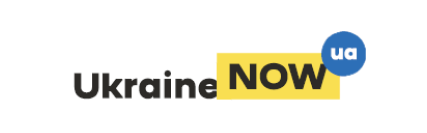 Державна служба
якості освіти України
ДУАЛІСТИЧНА МОДЕЛЬ –
ІНСТИТУЦІЙНИЙ АУДИТ ТА САМООЦІНЮВАННЯ
Вплив
Інституційний аудит
(періодичність раз на 10 років)
Самооцінювання
(щорічно, інтегральний показник)
Час
Стратегія розвитку
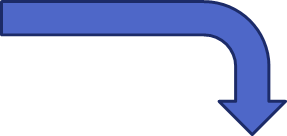 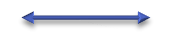 Внутрішня система забезпечення якості освітньої діяльності і освіти
Річний план роботи
Освітня програма
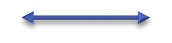 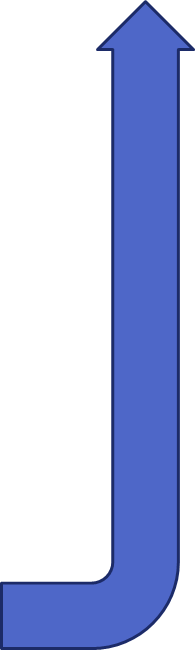 Вивчення і оцінювання освітньої діяльності
Звіт за результатами освітньої діяльності
Шляхи вдосконалення освітньої діяльності
Вивчення та оцінювання (самооцінювання)
Визначити відповідального працівника, який буде координувати запровадження внутрішньої системи забезпечення якості освіти
Створити робочі групи, які будуть забезпечувати вивчення та оцінювання системи за кожним з напрямів
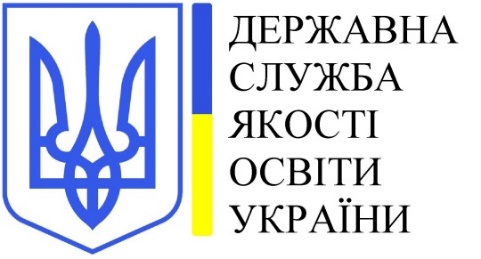 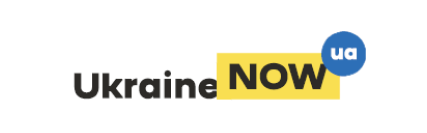 Методи збору інформації
Спостереження (за освітнім середовищем, за проведенням навчального заняття)
Самооцінювання якості освітньої діяльності
Напрям 2: Система оцінювання здобувачів освіти
Критерії оцінювання системи оцінювання здобувачів освіти
напрям
10 індикаторів
Система оцінювання здобувачів освіти
Система оцінювання здобувачів освіти
7  критеріїв
7  критеріїв
3 вимоги
Державна служба
якості освіти України
2.СИСТЕМА ОЦІНЮВАННЯ ЗДОБУВАЧІВ ОСВІТИ
Вимоги/правила
ПОРЯДОК
3 критерії
2 критерії
2 критерії
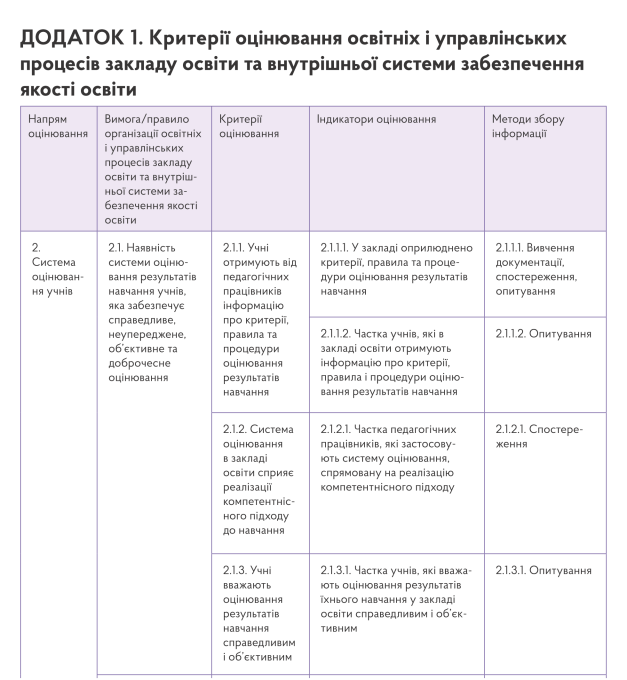 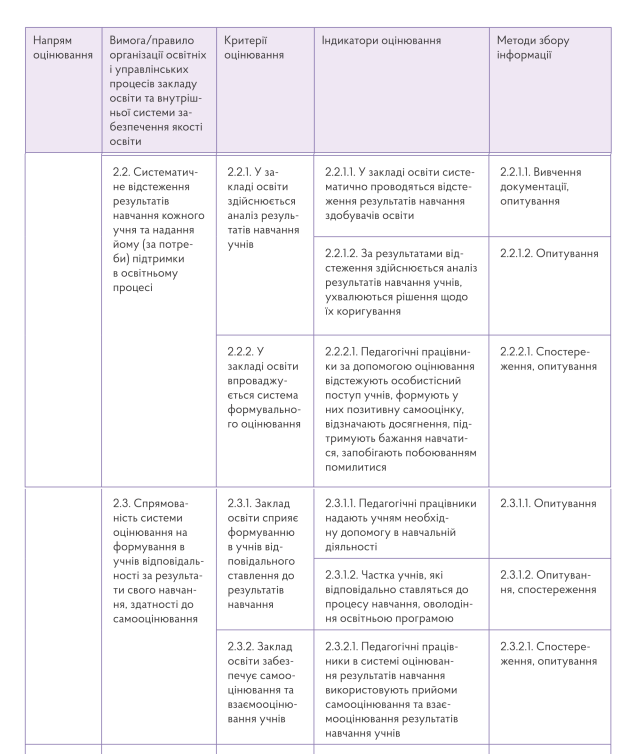 Напрям 2. Система оцінювання здобувачів освіти
Учні отримують від педагогічних працівників інформацію про критеріі, правила та процедури оцінювання результатів навчання
Критерій 2.1.1.
Учні
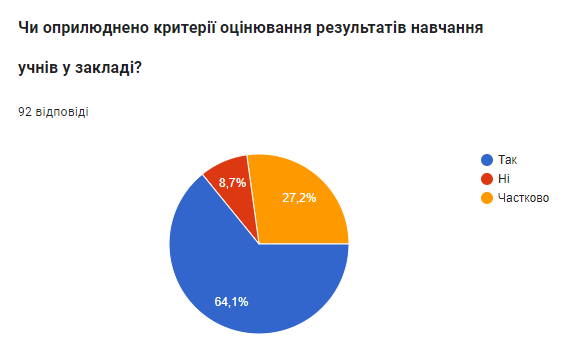 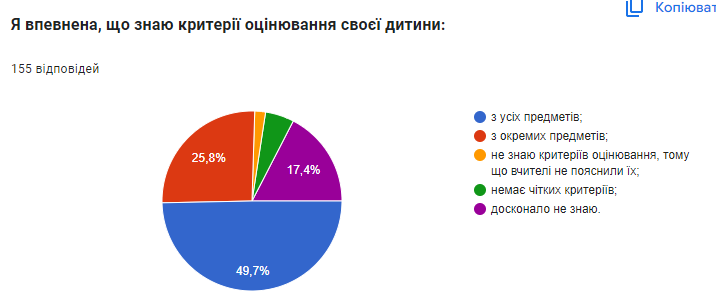 Батьки
Учні
Учителі
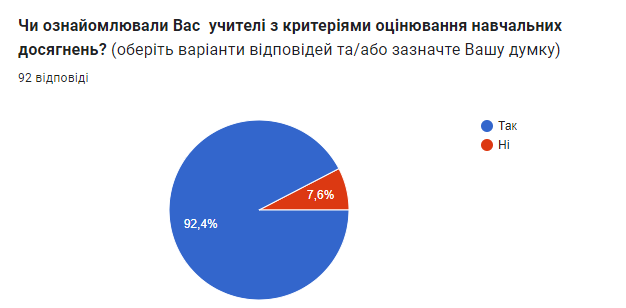 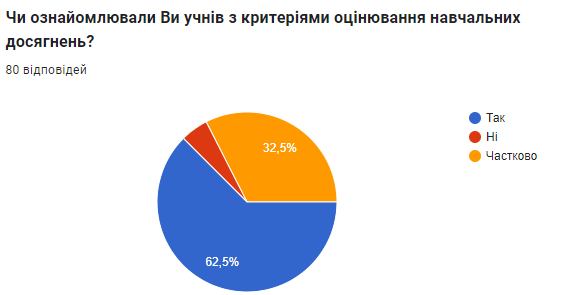 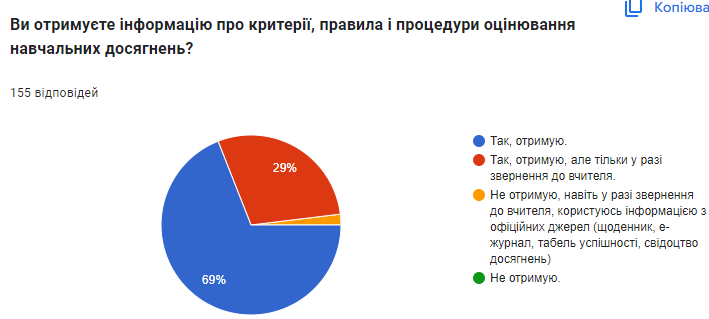 Батьки
Учителі
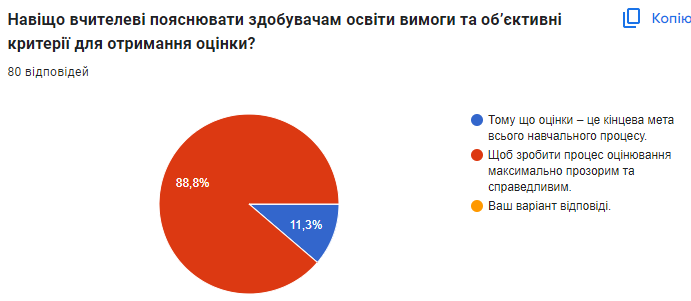 Учні вважають оцінювання результатів навчання справедливим, неупередженим, об’єктивним, доброчесним
Критерій 2.1.3.
Учні
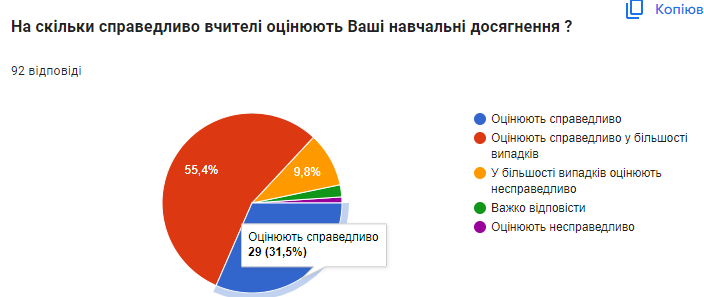 Батьки
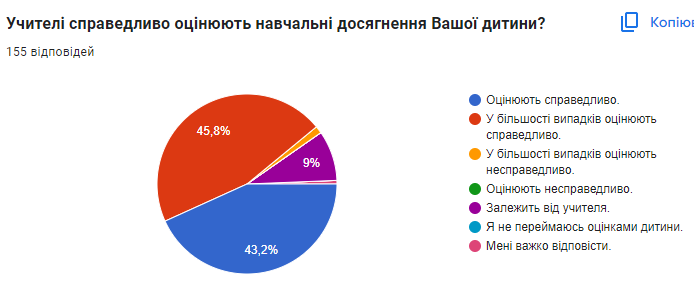 Систематичне відстеження результатів кожного учня
Критерій 2.2.
Учителі підтримують з Вами зворотній зв’язок
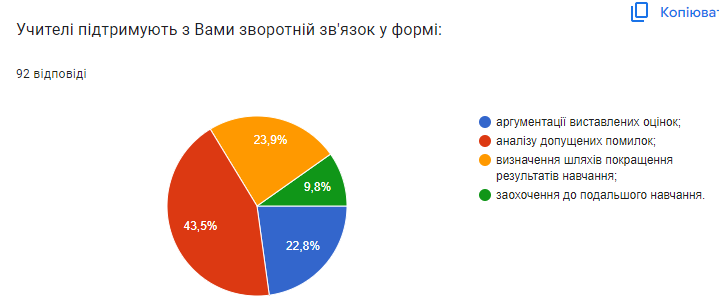 На скільки доступно Ви аргументуєте виставлення оцінок?
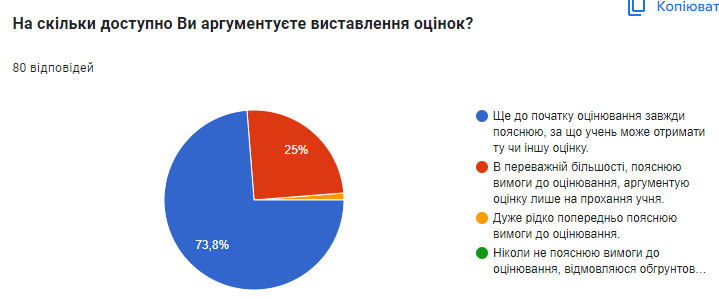 Учителі поважають та підтримують учнів
Учні
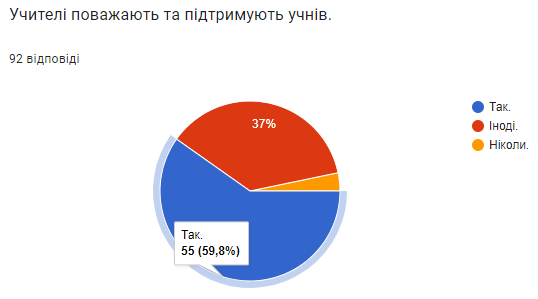 Батьки
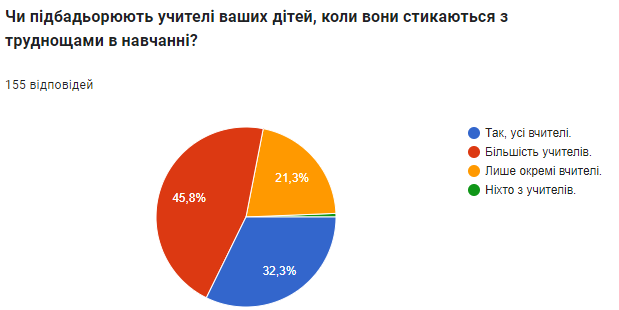 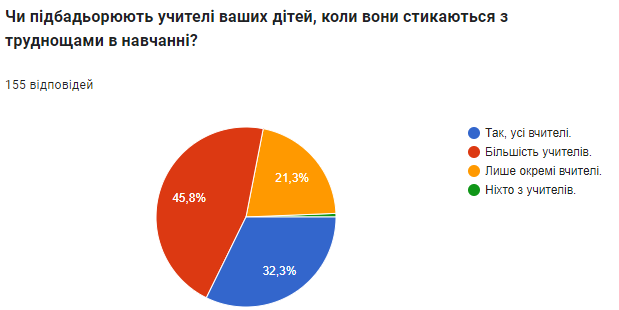 Учителі вірять в успіхи учнів
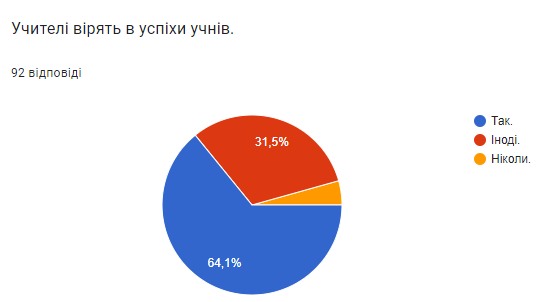 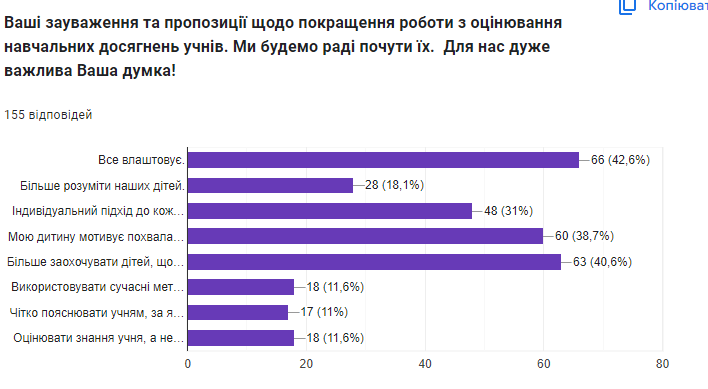 Заклад освіти сприяє формуванню в учнів відповідального ставлення до результатів навчання
Критерій 2.3.1.
Учні
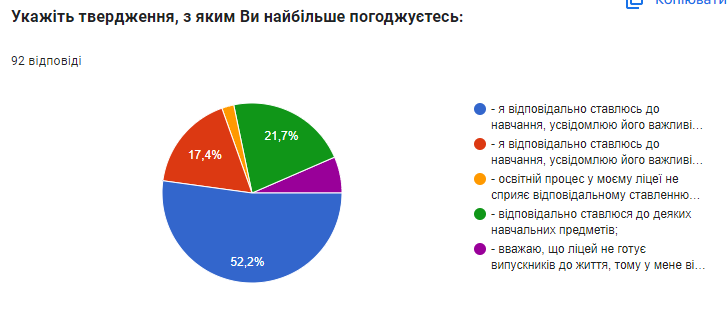 Батьки
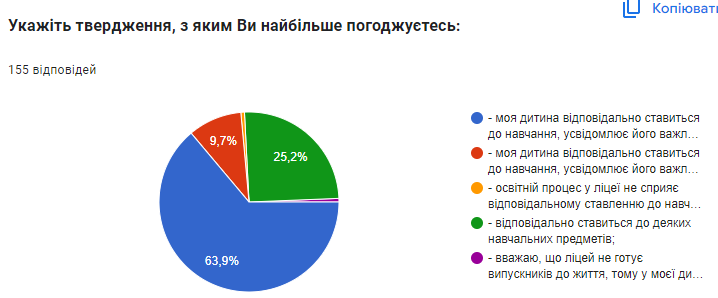 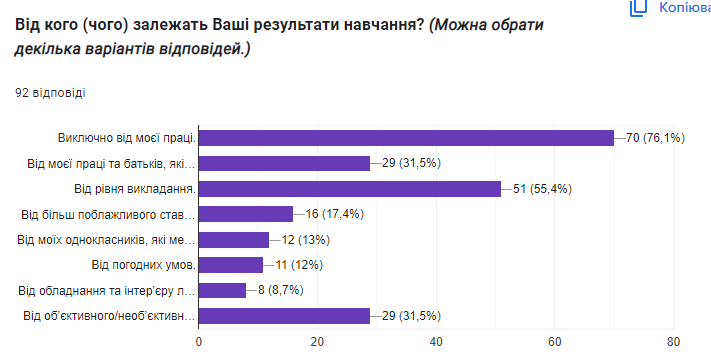 Учні
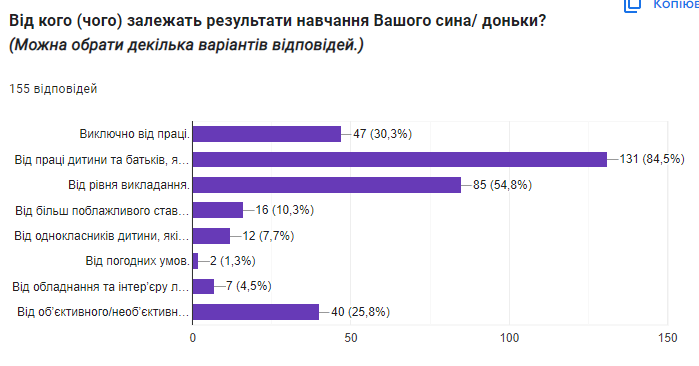 Батьки
Учні
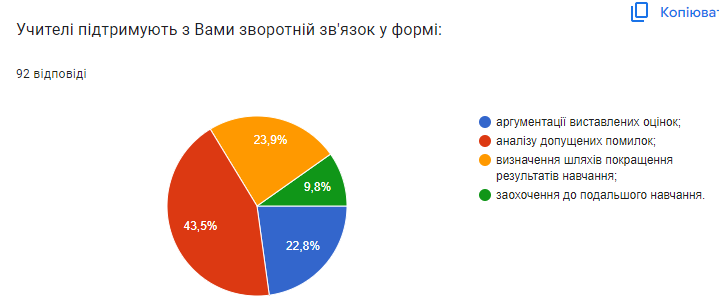 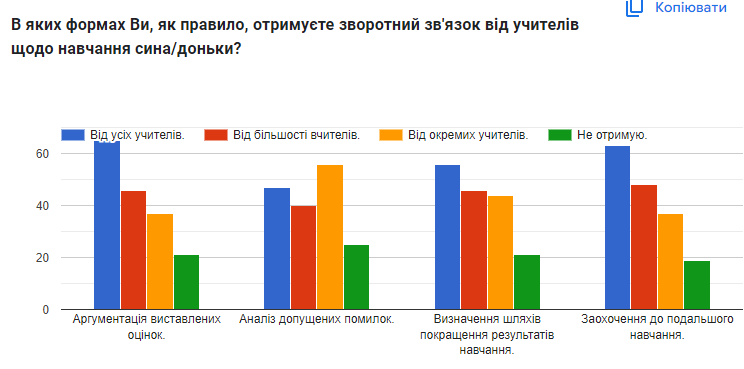 Батьки
Заклад освіти забезпечує самооцінювання та взаємооцінювання здобувачів освіти.
Критерій 2.3.2.
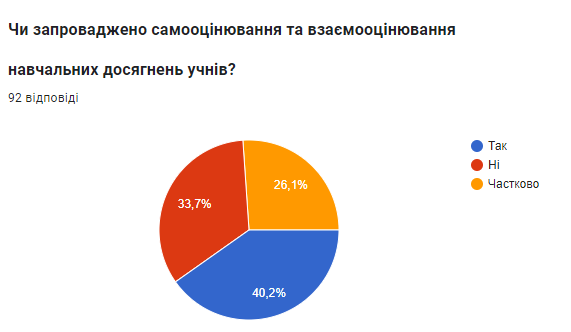 Учні
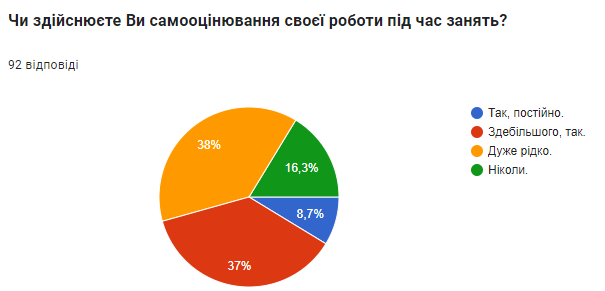 Учні
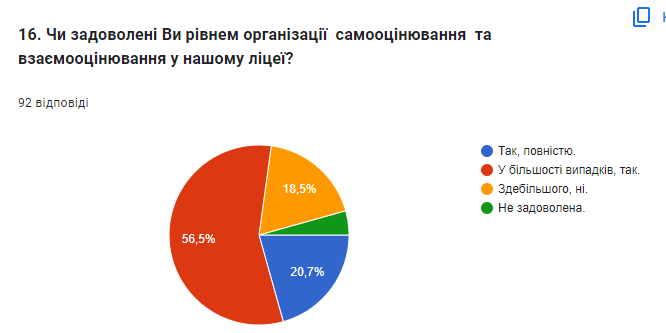